Proving Triangles Similar
Geometry 8-3
Get your supplies
		- Protractor
		- Ruler
Similarity Exploration
Draw any triangle ABC
A
B
C
Similarity Exploration
Draw a second triangle DEF with
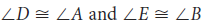 D
A
E
F
B
C
Similarity Exploration
What is true of angles C and F?
They are congruent
D
A
E
F
B
C
Similarity Exploration
Measure the side lengths
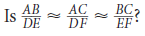 D
A
Yes
E
F
B
C
Similarity Exploration
If two angles of one triangle are congruent to two angles of another triangle, then the triangles are similar
D
A
E
F
B
C
A – A Similarity Postulate
If three sides of one triangle are proportional to three sides of another triangle, then the triangles are similar
SSS Similarity Theorem
If two sides of one triangle are proportional to two sides of another triangle, and the included angles are congruent, then the triangles are similar
SAS Similarity Theorem
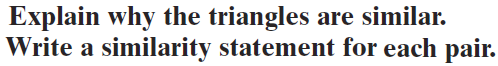 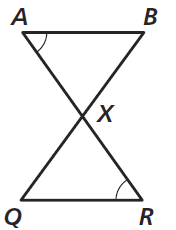 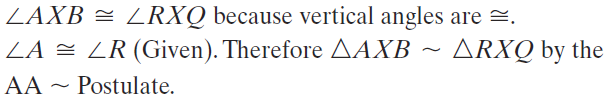 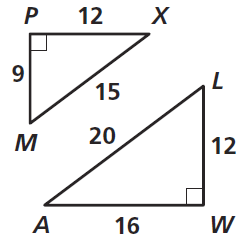 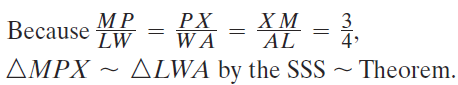 Practice
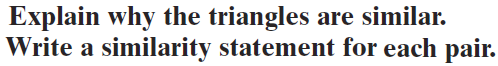 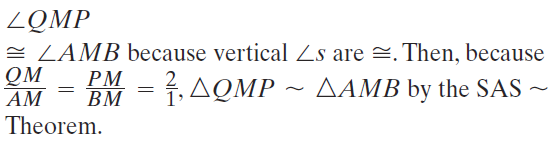 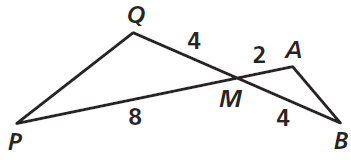 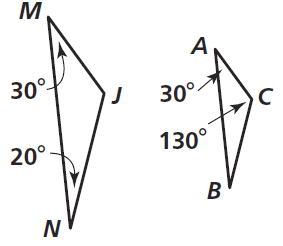 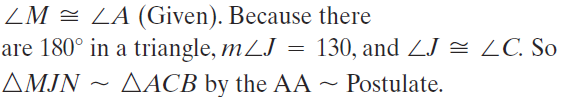 Practice
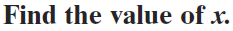 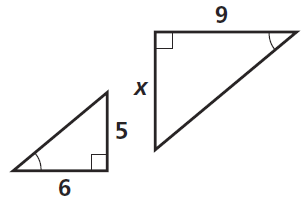 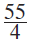 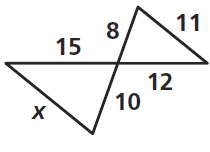 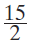 Practice
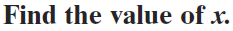 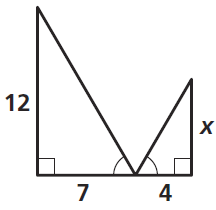 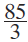 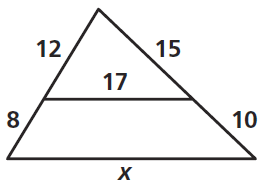 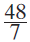 Practice
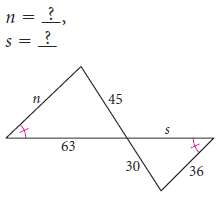 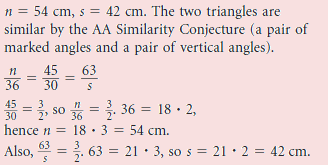 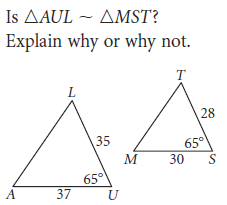 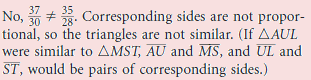 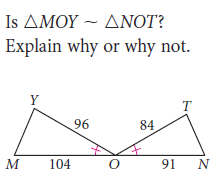 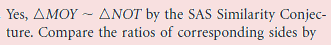 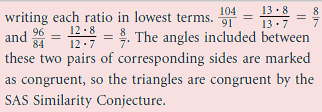 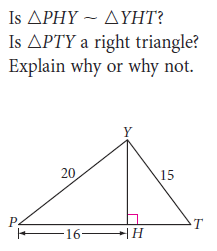 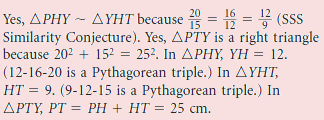 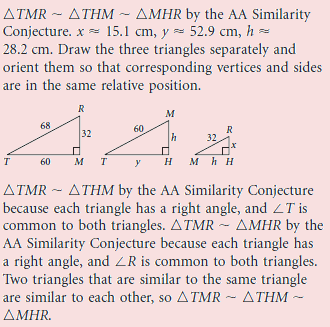 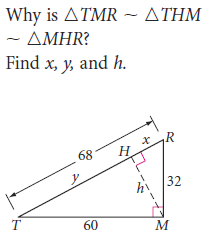 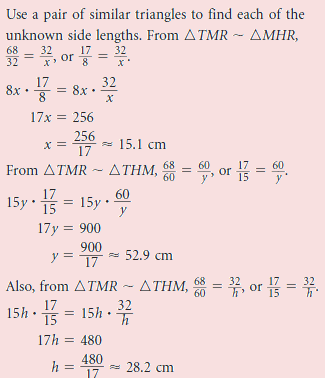 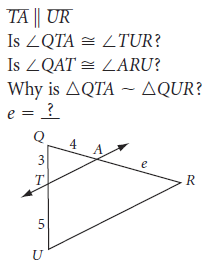 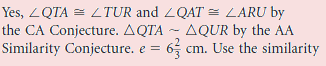 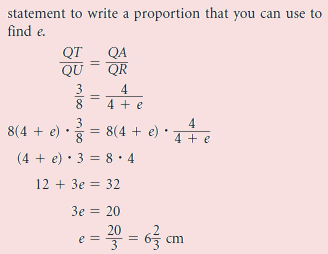 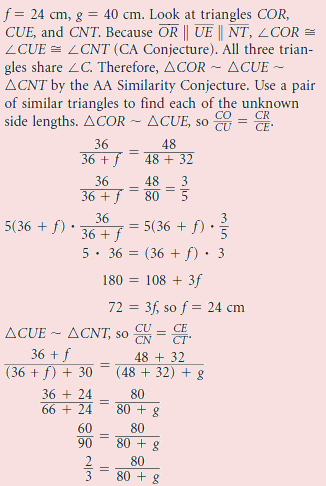 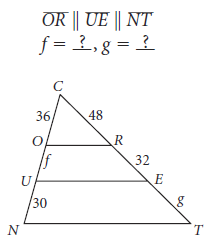 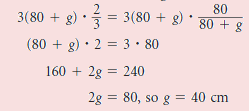 Pages 436 – 438

5 – 19 odd, 25, 27, 31, 33, 51, 53
Homework
Pages 436 – 438

5 – 19 odd, 25, 27, 31, 33, 44, 51, 53
Honors Homework